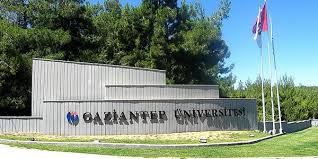 Gebelikte beslenme bebekte allerji gelişimini önler mi?
Doç.Dr.Ercan Küçükosmanoğlu
Gaziantep Üniversitesi Tıp Fakültesi Çocuk Allerjisi Bilimdalı
Allerjik hastalıkların  ve son yıllarda özellikle besin allerjilerinin artması, Allerjistleri primer korunma ile allerjik hastalıkların ortaya çıkması önlenebilir mi?  sorusunu araştırmaya yöneltmiştir.
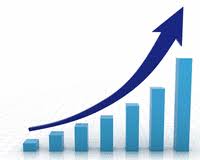 Gebelikte yüksek düzeyde allerjenik özelliği olan besinlerden kaçınmasının allerjik hastalıklarının insidansını etkileyip etkilemediği araştırılmıştır.
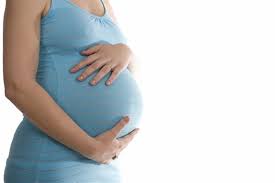 Gebelik döneminde allerjik besinlerden kaçınalım diye diyet uygulamak, gebenin yetersiz beslenmesine yol açıp maternal malnütrisyona neden olabilir. 







Friedman NJ, Zeiger RS. Prevention and Natural History of food Allergy in Pediatric Allergy: Principles and Practice. 2003,
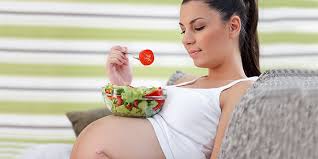 Fetal Yaşam
Fetal sitokinler  Th 2  tipi yanıt verir.
Bunun nedeni annenin immun sistemine  karşı fetüsü korumaktır
Fetal dönemin 11. haftasında IgE üretimi başlar.
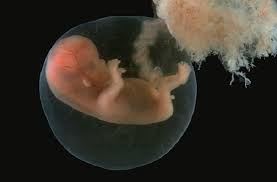 Doğumda yenidoğanlar düşük INF-gamma'ya sahiptir ve Th2 yanıtı, özellikle IL-4 ile bağlantılı sitokinleri üretme eğilimindedir. 

O halde niçin bebekler allerjik olmuyor?
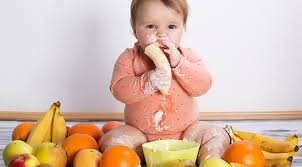 Araştırmalar, annenin bağışıklık sisteminin yenidoğanda ve bebekte allerjinin meydana gelmesinde çok önemli bir rol oynayabileceğini ortaya koyuyor
IgG plasentayı geçer; IgE geçemez
Bazı alt tip IgG (IgGl; IgG3) IgE yanıtını inhibe edebilir.
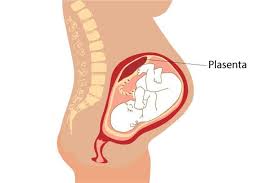 IgG1 ve IgG3, IgG'nin daha "koruyucu" alt tipleridir

Allerjik annelerde IgG1 ve IgG3 normalden düşük olma eğilimindedir

Allerjik annelerde IgE ve IgG4 bol miktarda bulunur
Allerji ve astımı olan annelerde, fetal / maternal ara yüzde IgE yüksektir.

Allerjik annenin fetüsü IgE üretimi ile antijene cevap vermeye hazırlanabilir.
Besin proteinlerinin plasentayı geçtiği gösterilmiştir  ve amniyon sıvısında tespit edilebilir
Ovalbumin
Alfa-laktalbümin
Beta-laktoglobulin
Fetal kandaki allerjene özgü T hücreleri gösterilmiştir.
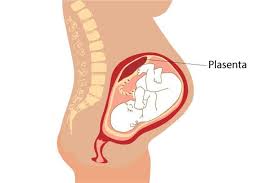 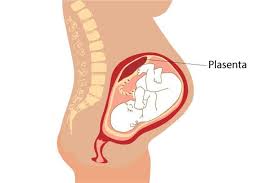 Anne diyetinden alınan az miktarda besin antijenlerine karşı karşıya  kalma sırasında , "korunan bir ortamda" IgG1 ve IgG3 aracılığıyla fetüsün, antijeni tolere edildiği varsayılır.
Atopik annenin bağışıklık sistemi, in utero olarak fetüsün antijenlere verdiği tepkiyi yönlendirebilir.
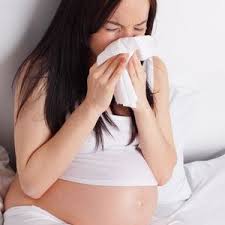 Allerjik anne, fetal IgE'yi down-regüle etmek için yeterli IgG1 ve IgG3 sağlamayabilir
Bununla birlikte, spesifik besin allerjenlerine duyarlılığın, prenatal olarak başlatıldığına dair ikna edici kanıt bulunmamaktadır.
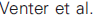 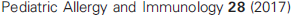 [Speaker Notes: Açığa çıkan diğer diyet faktörleri örneğin ileri derecede glikolize edilmiş ürünler]
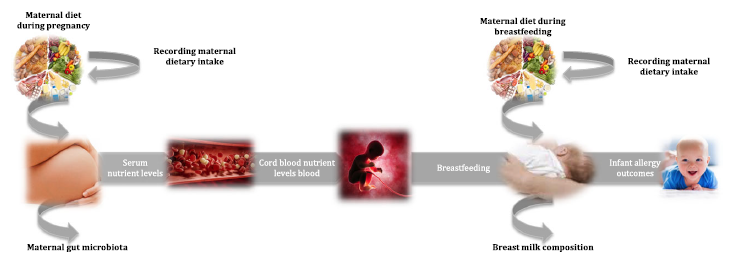 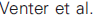 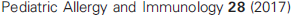 [Speaker Notes: Allerjiden primer korunma sorunun çözülmesi için erken yaşam çalışmalarına ihtiyaç vardır. Prospektif olarak, gebelikteki diyet, bebeklik  dönemini de  içeren bu dönemlerdeki biyobelirteçleri ortaya koyan çok az sayıda çalışma vardır.]
Akdeniz diyeti
Bu çalışma da gebelik döneminde Akdeniz diyeti uygulamanın , yaşamın ilk yılında ekzema ve hışıltılı solunum riskini etkilemediği ortaya konmuştur. Fakat gebelik döneminde süt ürünleriyle beslenmenin, bu riski azaltırken,  yüksek  miktarda etle beslenmesinin bu riski artırdığı ortaya çıkartılmıştır.
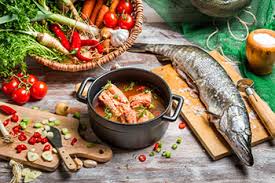 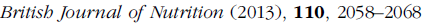 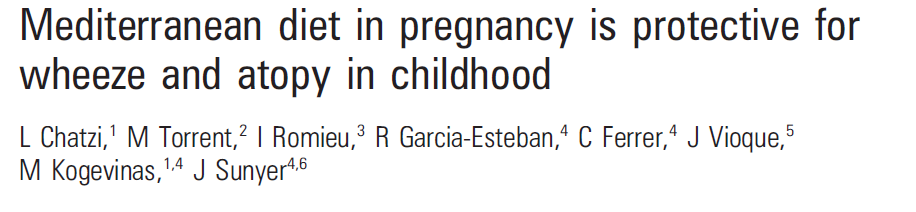 Gebelikte döneminde Akdeniz diyeti  ile beslenmenin astım ve atopiyi önlediği ortaya konmuştur.
OR  (CI :%95)
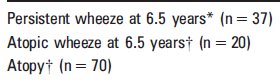 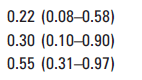 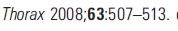 Sağlıklı Beslenme
Sağlıklı beslenme modeline uyan dört çalışma da da gebelikte beslenme şekli ile allerjik hastalıkların gelişmesi konusunda bir ilişki bulunmamıştır. Bu çalışmalarda önerilen sağlıklı beslenme meyve, sebze ve lifden zengin orta derecede et alımı, trans yağların az olduğu bir beslenme şeklidir.
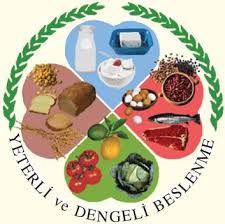 Sağlıklı beslenme
İngiltere de 2008 yılında yapılan çalışma gebelikte beslenme şekilleri, sağlıklı –bilinçli, geleneksel,  işlenmiş ürünlerden zengin beslenen, vejeteryan, karbonhidrattan (şekerlerden) zengin beslenme olarak ayrılmış.  7-9 yaşlar arasında çocuklar ekzema, allerjik rinit  ve astım açısından değerlendirilmişler. Gruplar arasında anlamlı farklılık bulunmamış.
1
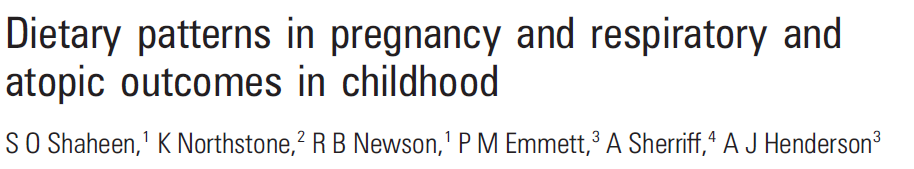 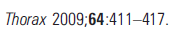 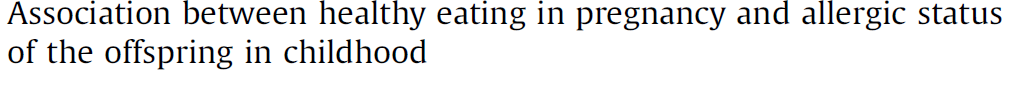 Sağlıklı beslenen, gebelikte özellikle balık ve deniz ürünleriyle  beslenen annelerin çocuklarında 3. yılda yapılan değerlendirmede , bu beslenme şeklinin çocuklarda atopi ve allerjik hastalıkların gelişimini etkilemediği gösterilmiştir.
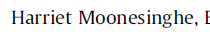 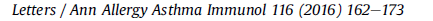 2
[Speaker Notes: İngltereden yapılan diğer bir çalışma Annals dergisinde letter olarak yayınlanmış.]
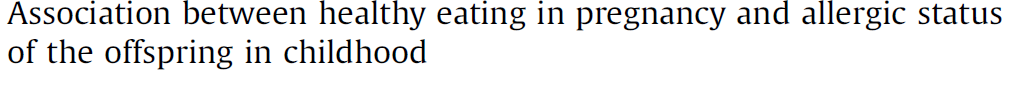 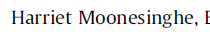 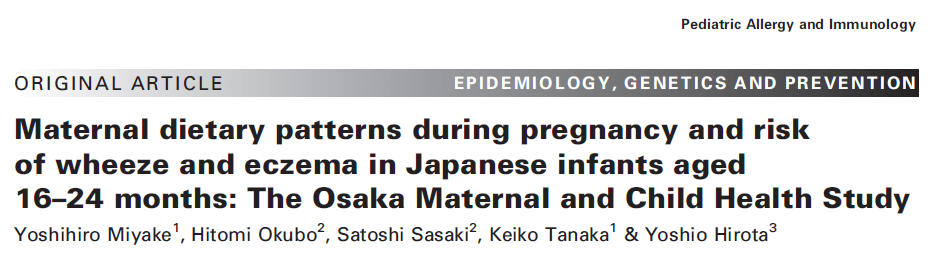 Batı tipi Beslenme
Yüksek düzeyde bitkisel yağ alımı, 
tuz içeren çeşniler, 
sığır eti ve domuz eti, 
İşlenmiş Et, yumurta, tavuk ve 
Beyaz sebzeler;
Sağlıklı beslenme 
Yeşil ve sarı sebzeler
Deniz ürünleri
Bakliyat
Balık
3
2011
Japon tipi beslenme
Miso, fermente edilmiş bir Japon yiyeceği. Geleneksel Japon yemeği miso çorbasında da (misoşiru) kullanılır. Soya fasulyesi, pirinç veya arpanın, deniz tuzu ve ko-ji adlı mantarla fermentasyonu ile elde edilen bir çeşit hamurdur.
Yüksek miktarda pirinç
Miso çorbası
Deniz Ürünleri ve Balık
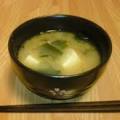 763 gebe – çocuk ta yapılan araştırma sonucunda Üç grup içinde Batı tarzı beslenmenin çocuklarda hışıltılı solunum önlediği ortaya konmuştur. Yazarlar bu diyetle alınan alfa linolenik asit ve E vitaminin bu duruma neden olabileceğini belirtmişlerdir.
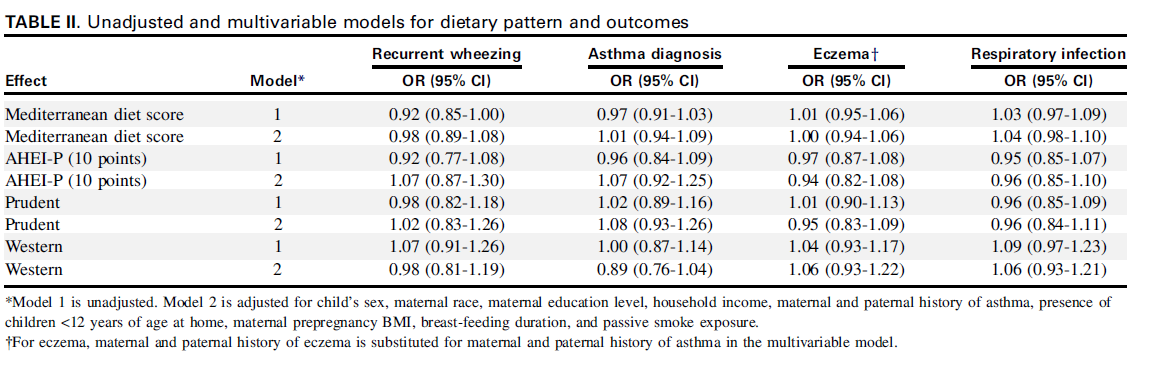 Bu çalışmada diyet patternleriyle, tekrarlayan hışıltılı solunum, astım, ekzema ve solunum yolu enfeksiyonları arasında bir ilişki bulunamamıştır.
JACI 2010 :126 :250-5
4
[Speaker Notes: (Prudent pattern made up of fruits, tomatoes, cabbages, green leafy vegetables,
poultry, and fish;Western pattern made up of red meat, processed meat, refined  We used the Alternate Healthy Eating Index, a measure of diet quality
based on modified recommendations from the US Department of Agriculture,
27,28 modified for pregnancy (AHEI-P).29 This index has been previously
shown by our group and others to be associated with lower mortality and
disease risk.28,29 The score is based on a 90-point scale, with each of the following
9 components contributing 10 possible points each: vegetables; fruit;
ratio of white to red meat; fiber; trans fat; ratio of polyunsaturated to saturated
fatty acids; and folate, calcium, and iron from foods. To improve interpretability
of odds ratios (ORs), we expressed AHEI-P results as per 10 points of
AHEI-P.
grains, snacks, sweets, desserts, French fries, and pizza).]
Sebzeler ve meyveler
Yapılan araştırmalarda gebelikte alınan  bazı meyve ve sebzeler allerjik hastalıkları azalttığı, bazılarının ise artırdığı ortaya konmuştur.  Özellikle yeşil ve sarı sebzelerin, turunçgillerin çocuklarda ekzemayı azalttığı ortaya konmuştur.
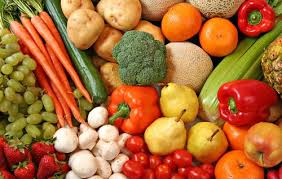 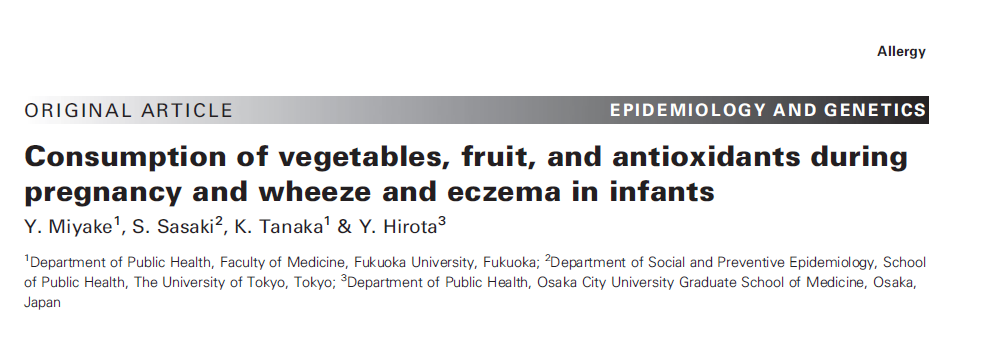 Japonyada yapılan bu çalışmada gebelikte sarı ve yeşil sebzelerin ve turunçgillerin yenmesinin , çocuğun yaşamının ilk 16-24 ayları için, ekzemadan koruduğu hışıltılı solunum üzerine etki etmediği ortaya konmuştur. Bu çalışmada gebelik sırasında  E vitamini takviyesinin, bebeklik döneminde hışıltılı solunumdan koruduğu ortaya çıkartılmıştır.
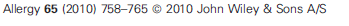 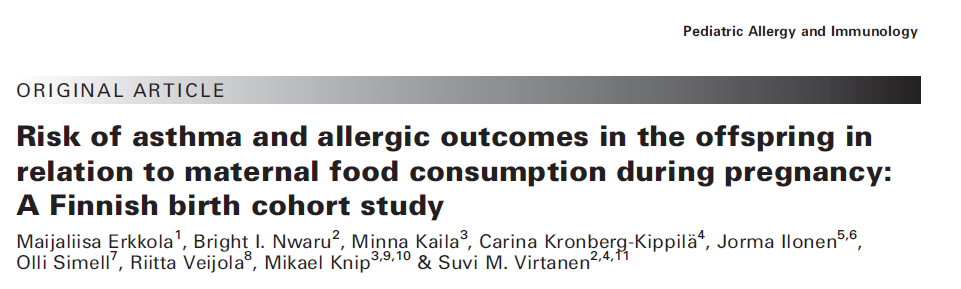 Bu Çalışmada gebelik sırasındaki beslenme ile çocukların beş yaşındaki durumları ISAAC anketiyle sorgulanmış. 
   Gebelik sırasında az lifli besin yemek hışıltılı solunum riskini 1,55 kat, az elma yemenin 1,45 kat ve çok çikolata yemenin 1,36 kat artırdığı gösterilmiştir.
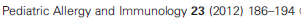 Aynı çalışmada gebelik sırasında yüksek miktarda meyve ile beslenmenin ve çilek suyu içmenin allerjik rinit riskini 1,40 kat artırdığı ortaya konulmuştur.
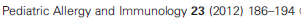 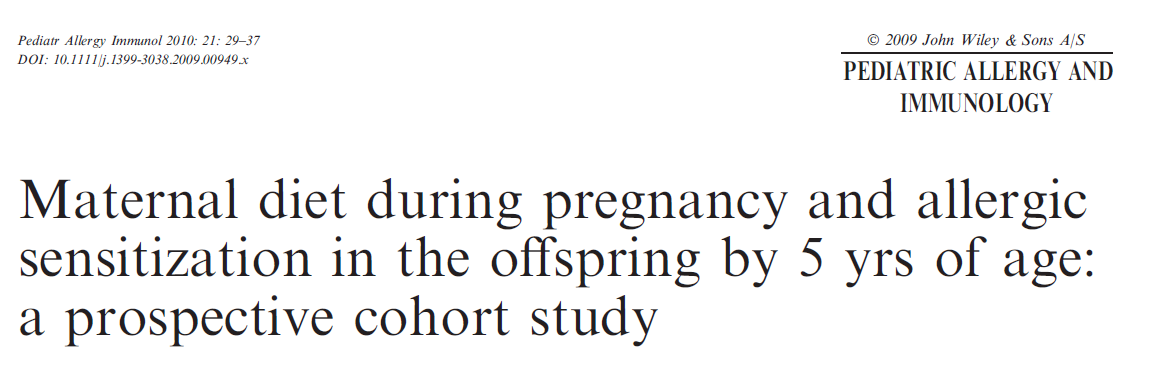 ü
Bu çalışmada Gebelik döneminde yüksek miktarda turunçgiller ile beslenmenin 5 yaşında iken allerjik duyarlanmayı 1,14 kat, genel olarak yüksek miktarda meyve yemenin de 1,36 kat artırdığı gösterilmiştir
Nwaru BI
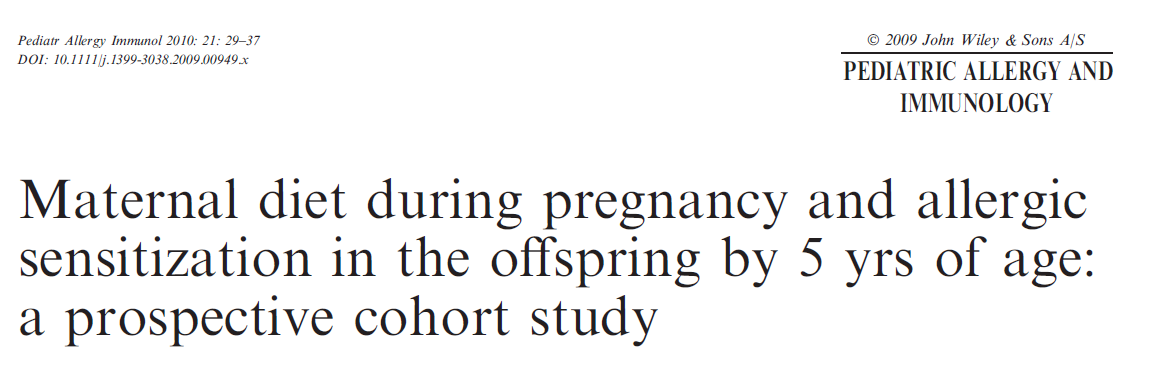 ü
Aynı çalışmada D vit takviyesinin ise allerjik duyarlanmayı 0,56 oranında azalttığı ortaya konmuştur.
Nwaru BI
Balıkla Beslenme
Yapılan çalışmalarda gebelikte balıkla beslenmenin,  çocuklarda ekzemayı, hışıltılı solunumu ve allerjen duyarlılığını azalttığı çeşitli çalışmalarla gösterilmiştir.
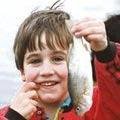 [Speaker Notes: Türüne bakılmaksızın]
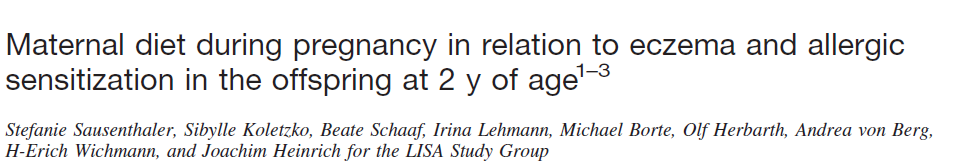 Gebelik döneminde balık yemek, çocukta  doktor tanılı ekzemayı azaltmıştır  (OR :0,75 GA.:0,57-0,98).
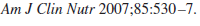 [Speaker Notes: Ekzemayı önlediği, ama allerjik duyarlanmayı önleyemediğini göstermektedir.]
Bu çalışmada gebelerin beslenmelerine bakarak, çocuklarda yaşamın ilk iki yılı içinde ekzemayı,  yüksek miktarda margarin yenmesinin 1,49,  Bitkisel yağların ise  1,48 oranında artırdığı gösterilmiştir.
Yazarlar bu sonuçlardan yola çıkarak omega 6 poliansatüre yağ asidinden zengin besinlerle beslenmenin, allerjik hastalık riskini artırdığı,  omega -3 den zengin besinlerin ise azalttığını belirtmişlerdir.
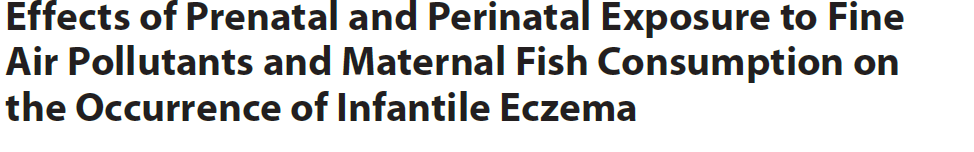 Polonya’da yapılan bu çalışmada haftada  205 gramdan fazla balık yiyen gebe annelerin, bebeklerinde ekzema riskinin yüzde 43 oranında azaldığı ortaya konmuştur OR: 0,57 (%95 Güven aralığı: 0,35-0,93) bulunmuştur .
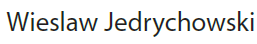 Int Arch Allergy Immunol.. 2011;155(3):275-81.
Gebelik döneminde allerjenik besinlerden kaçınmak
Yapılan çalışmaların bazılarında , gebelik döneminde allerjenik besinlerden kaçınılmasının , bazı çocuklarda allerji bulgularını artırdığı, bazılarında değiştirmediği, bazılarında ise azalttığını ortaya koymuştur.
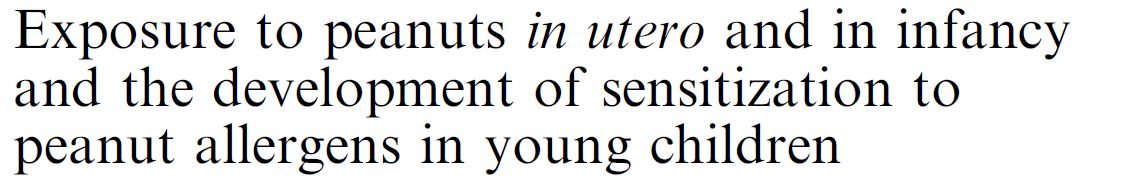 Bu çalışmada 23 yerfıstığı allerjisi olan çocuk 16 sağlıklı kontrol ile karşılaştırılmış. Annelerinin gebelik dönemindeki beslenmeleri sorgulanmıştır.
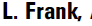 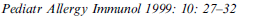 Bu çalışmada gebelikte yer fıstığı ile beslenme miktarının, çocukta yer fıstığıyla duyarlanmayı etkilemediği ortaya konmuştur.
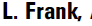 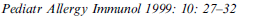 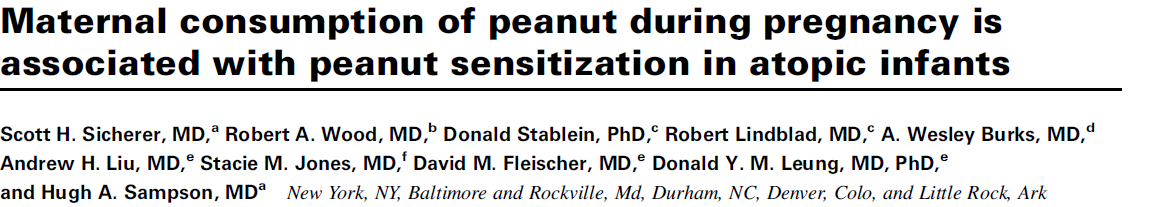 Bu çalışmada yaşları 3-15 ay arasındaki 503  , olası süt ya da yumurta allerjisi olan fakat yerfıstığı allerjisi tanısı konmayan çocuk araştırılmış. 
Gebelik sırasında yerfıstığı tüketimdeki artış ile yerfıstığı spesifik IgE düzeyi arasında anlamlı bir korelasyon bulunmuştur.
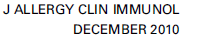 Development of atopic disease in babies whose mothers were receiving exclusion .diet during pregnancy--a randomized study Fälth-Magnusson K, Kjellman NI
Otuz yıl önce İsveç’te yapılan bu çalışmada , 212 gebe kadının yarısı yumurta ve süt ile beslenmekten kaçınmış. Emzirme  döneminde de bu diyet sürmüş. Diyet yapan ve yapmayan kadınların çocukları 18 aylık iken deri testi, spesifik IgE karşılaştırılmış.  Gebelikte süt ve yumurta diyeti yapmanın süt ve yumurta allerjisi gelişiminde etkili olmadığı ortaya çıkartılmış.
J Allergy Clin Immunol. 1987 Dec;80(6):868-75
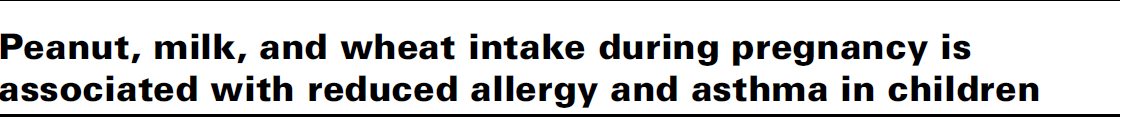 ABD’de 1277 gebe- çocuk üzerinde yapılan araştırmada , çocuklar 8 yaşında değerlendirilmiş. Besin allerjisi %5,6 oranında bulunmuş. 
Gebelik sırasında yüksek miktarda yer fıstığıyla beslenmenin, çocuktaki olası yerfıstığı allerjisini % 47 oranında azalltığı (odds ratio [OR],: 0.53, %95 GA, 0.30-0.94.)  görülmüştür.
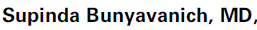 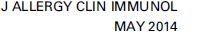 Aynı çalışmada  gebelik döneminde yüksek miktarda süt ile beslenmenin de astımı azalttığı ortaya konmuş .OR: 0,83 (GA %95 :0.69-0.99). 
 Allerjik rinit de azalmış: OR:0,85 (GA %95: 0.74-0.97
Aynı çalışmada  gebelik döneminde yüksek miktarda buğday  ile beslenmenin de atopik   dermatiti azalttığı ortaya konmuş. OR:0,6 (GA %95:%0,46-0,90)
Maternal diet during pregnancy and lactation and cow’s milk allergy in offspring
Finlandiya’da 1997-2004 yılları arasında 6288 kadın gebelikte beslenme ve çocuklarda allerji gelişimi yönünden araştırılmış. Gebelik sırasında yüksek miktarda süt tüketiminin  çocuklarda inek sütü allerjisi gelişimini önlediği ortaya konmuştur. OR: 0,56 (GA%95 0,37-0,86) 
Allerjik hastalığı olmayan annelerde ise  daha yüksek bir önleme gösterilmiştir. OR: 0,30 (GA%95:0,13-0,69) bulunmuştur
Tuokkola J , European Journal of Clinical Nutrition 70, 554-559 (May 2016)
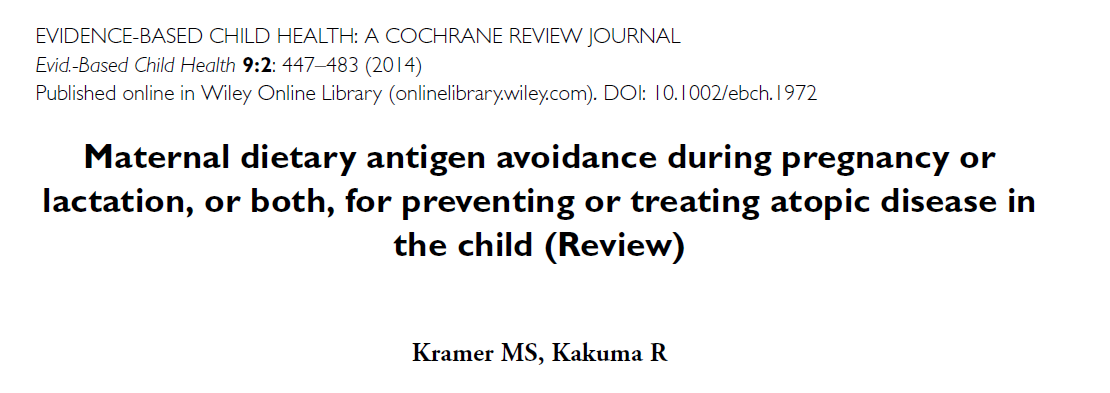 Gebelik sırasında yapılan eliminasyon diyetleri anne ve fetüs açısından zararlı olabilir.
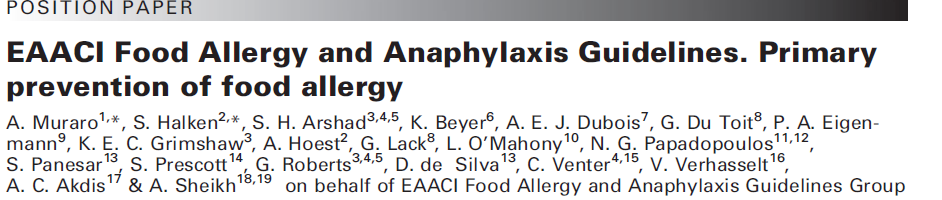 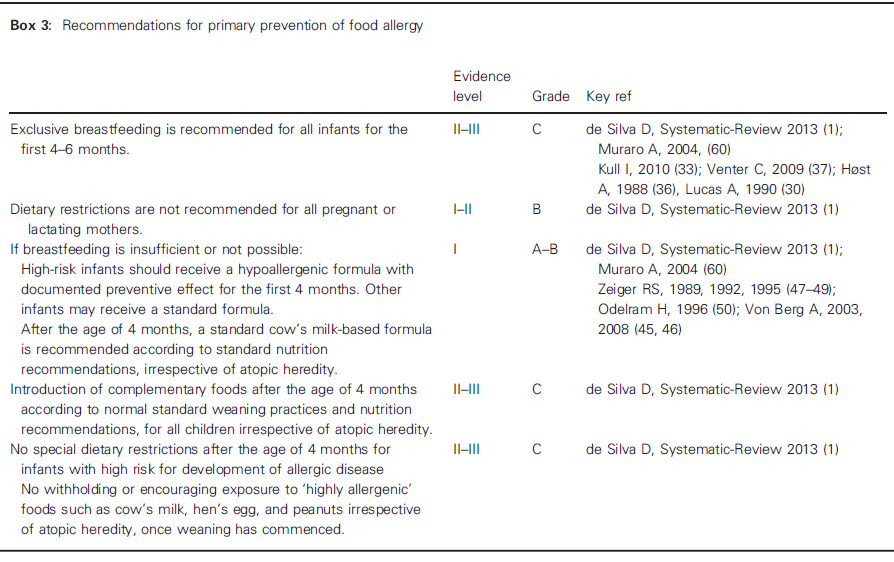 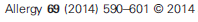 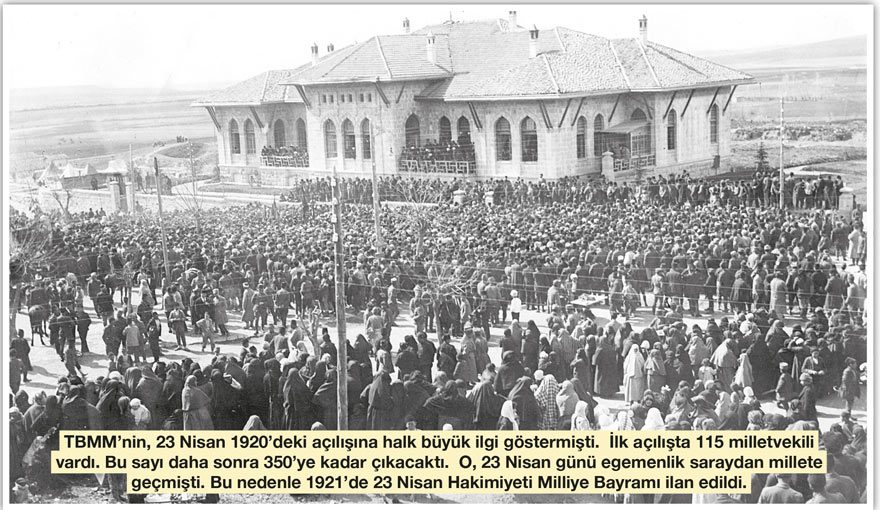 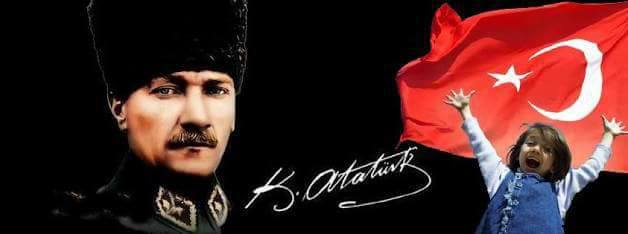 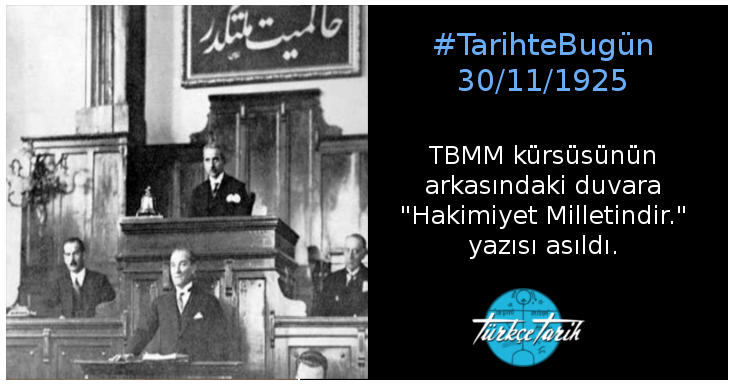 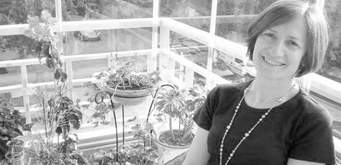 Öğretmenimizi ,bedence aramızdan ayrılışının ikinci yılında saygıyla anıyorum.